Kuřáctví
Sociální a kulturní aspekty, současný stav v ČR a možnosti léčby závislosti na tabáku

Ochrana a podpora zdraví II. – cvičení (VLOZ0642c)

Mgr. Jana Fialová, Ph.D.
Ústav ochrany a podpory zdraví

Jaro 2019
Kouření
Inhalace tabákového kouře
1 cigareta 1 - 3 mg nikotinu, 1 doutník cca 10 mg nikotinu
Kouření do úst (mírná inhalace) – vstřebání 5%, vdechování do plic (tzv. šlukování) – vstřebání až 70%, intenzívní vdechování se zadržením dechu – vstřebání cca 95% nikotinu.
Tabákové výrobky: cigarety, doutníky, 
dýmkový a cigaretový tabák, tabák do
vodní dýmky

Klasifikace tabákových výrobků v ČR dle zákona č. 353/2003 Sb., 
o spotřební dani, a dle vyhlášky č. 261/2016 Sb., o tabákových 
výrobcích
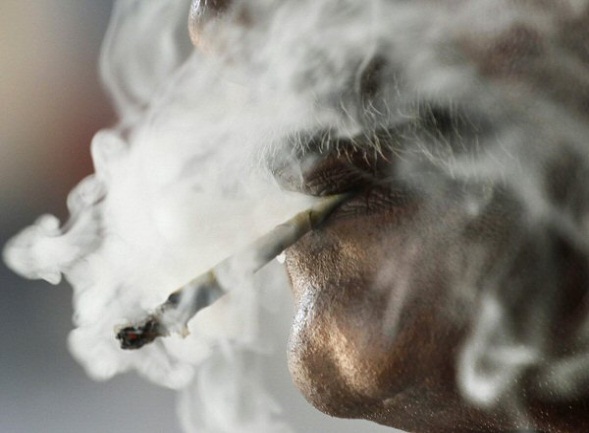 [Speaker Notes: Obrázek - zdroj: ČTK/AP http://magazin.ceskenoviny.cz/zpravy/koureni-a-rakovina-aneb-nejde-jen-o-plice/1165944]
Definice kuřáctví dle WHO
Pravidelný kuřák – nejméně 1 cigareta/den
Příležitostný kuřák – méně než 1 cigareta/den
Bývalý kuřák – v době šetření min 6 měsíců nekouří, během života vykouřil více než 100 cigaret/ byl pravidelným kuřákem déle, než 6 měsíců
Nekuřák – za celý svůj život nevykouřil víc než 100 cigaret


Definováno dle Mezinárodní unie proti rakovině (UICC) v Lyonu 1976
Tabák
Nicotiana rustica L.
Nicotiana tabacum
[Speaker Notes: Nicotiana tabacum – tabák viržinský; původ Mexiko, pravděpodobně kříženec planých druhů N. sylvestris a N. tomentosa.  
Nicotiana rustica L. – tabák selský – lidově Machorka, jeden z původních botanických druhů.]
Nikotin
Derivát pyridinu obsažený v tabáku, způsobující závislost
Vysoce toxický rostlinný alkaloid
Smrtelná dávka cca 50 - 60 mg
Široké spektrum stimulačních účinků
Ovlivňuje nervovou soustavu i tělesné funkce
Zvýšená aktivita trávicího traktu, zvyšování TK, zrychlení srdeční činnosti, stažení cév, aj.
Sám není karcinogen
Jeho metabolity ano
Např. NNK – nikotin-nitrosamin keton: silný mutagen a karcinogen, přítomen v tabákovém kouři, vzniká i přirozeně v tabákových listech průmyslově ošetřovaných tabákových kultur za přítomnosti světla
Další způsoby užívání nikotinu
Elektronická cigareta, elektronická dýmka (neobsahují tabák, nikotin je obsažen v tekuté náplni)
Bezdýmné tabákové výrobky (smokeless tobbaco): 
- žvýkací, šňupací, orální tabák (Snus, dipping tobacco)
- IQOS + Heets 

Produkty nepodléhající spotřební dani,
klasifikovány v zákoně č. 110/1997 Sb., 
o potravinách a tabákových výrobcích 
ve znění pozdějších předpisů 
(zákon č. 180/2016 Sb.)
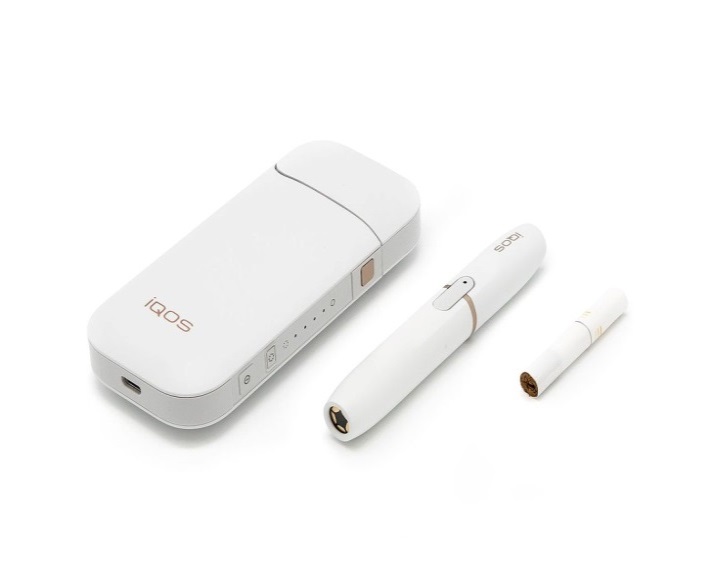 [Speaker Notes: Obrázek - zdroj: https://en.wikipedia.org/wiki/Heat-not-burn_tobacco_product]
Složení tabákového kouře
V kouři dýmkového a doutníkového tabáku detekováno cca 1500 různých chemických látek, v cigaretovém kouři dokonce přes 5000, z toho:
Přes 30 z nich jsou kontaminanty znečištěného ovzduší
Kolem 70 z nich jsou prokázané nebo vysoce pravděpodobné humánní karcinogeny
WHO: Tabákový kouř – prokázaná humánní karcinogenní směs
A - arsen - toxický prvek, od starověku používán jako jed na krysy
B – benzen - rakovinotvorný, přirozeně se vyskytuje v ropě, benzopyren - silně karcinogenní a mutagenní látka, typický produkt nedokonalého spalování
D – dioxiny (skupina látek patřících mezi nejsilnější známé jedy), DDT (velmi účinný insekticid, do konce 60. let používán na hubení škodlivého hmyzu, poté ve většině zemí zakázán) – oboje silně perzistentní
F - formaldehyd - používán dříve jako insekticid k hubení molů, jako desinfekční a sterilizační prostředek, jako součást lepidel do dřevotřísky nebo při výrobě koberců
K – kadmium - těžký kov, silně kumulativní hl. v ledvinách, chem. podobný Zn – blokády a změny v biochem. cyklech (inzulínový cyklus), kyanovodík - jeden z nejjedovatějších plynů (používán v plynových komorách za 2. světové války, také jako jed na myši)
N – nikl - vysoce toxický prvek, silně teratogenní 
O – olovo – toxický prvek, nebezpečný zejména pro děti – způsobuje zpomalení duševního vývoje a poruchy chování
TSNA - tabákově specifické nitrosaminy - skupina vysoce rakovinotvorných látek, které nejsou přítomny jinde než v tabákových výrobcích, podílí se na vzniku mnohých druhů rakoviny, mohou poškozovat reprodukční orgány
Nejznámější složky tabákového kouře
Oxid uhelnatý (CO) - jedovatý plyn; přednostní vazba na molekuly hemoglobinu -  snižuje se množství krví přenášeného kyslíku, významně nižší celkové okysličení organismu.  Hlavní složka výfukových plynů.
Oxid dusičitý (NO2) – silně jedovatý plyn, záněty dýchacích cest - od lehkých forem až po edém plic. Podílí se na vzniku kyselých dešťů a na vzniku fotochemického smogu. 
Oxid dusnatý (NO) – jedovatý plyn, v přítomnosti vlhkosti leptající. V lidském těle se tvoří v kardiovaskulárním i nervovém systému, ovlivňuje vazodilataci, signální molekula, funkce neurotransmiteru; v lékařství využití při uvolňování křečí hladkého svalstva, při astmatu. Při vyšších dávkách – srdeční slabost. Uvolňuje se ve výfukových plynech a spolupůsobí v kyselých deštích.
Dehet – směs chemických látek (převážně toxických a rakovinotvorných) jako např. polycyklických aromatických uhlovodíků (PAU) nebo aromatických aminů; má hustou olejovitou či mazlavou konzistenci. V tabákovém kouři je rozptýlen ve formě aerosolu, z něj se plných 90 % usazuje v plicích kuřáka, 10 % se vrací s vydechovaným kouřem zpět do ovzduší v jeho bezprostředním okolí.
Důsledky inhalace tabákového kouře
Prokazatelně  se podílí na vzniku cca 25 onemocnění
Zvýšená nemocnost
Předčasná úmrtnost
Na následky kouření umírá 50% kuřáků
Polovina z nich, tedy 25% umírá předčasně
Rozdíly v úmrtnosti kuřáků a nekuřáků se projevují jako statisticky významné již po 20-ti letech kouření

WHO: KOUŘENÍ  JE V SOUČASNOSTI NEJVÝZNAMNĚJŠÍ PREVENTABILNÍ (!) PŘÍČINA SMRTI NA SVĚTĚ
The British Doctors' Study 1951 - 2001
Nejdelší prospektivní studie – osloveno více než 34 000 britských lékařů (zapojilo se více než 2/3). Základní hypotéza – „kouření je podstatnou příčinou rakoviny plic“. V letech 1951-1971 byl rozdíl v délce života kuřáků a nekuřáků 5 let, po dalších 20 letech již 8 let a poslední studie konstatuje ztrátu 10 let života u britských lékařů-mužů, kteří kouří, ve srovnání s celoživotními nekuřáky.
WHO: globální pandemie následků kouření
Úmrtnost kuřáků:

KVN ………….. 1,69 mil/rok
CHOPN………. 970 tisíc/rok
Ca PLIC………. 850 tisíc/rok
Onemocnění prokazatelně související
Ca krku, úst a hrtanu, Ca střev a konečníku, Ca močového ústrojí, Ca prsu a děložního čípku
Reprodukční zdraví
Dentální zdraví
Vředová choroba žaludku a dvanáctníku
Střevní polypy, Crohnova nemoc
Poruchy imunity
Makulární degenerace sítnice a katarakta
Hyposmie, časnější presbyakusie
Psychiatrická onemocnění
Horší hojení ran, kožních lézí, zvýšená tvorba vrásek
Horší tolerance celkové anestezie
Psoriáza
Tremor
Důsledky kouření v těhotenství a prenatální expozice tabákovému kouři
Intrauterinní  retardace (nižší porodní hmotnost i délka, menší obvod hlavičky i hrudníku)
Častější vrozené  vývojové vady
Abstinenční příznaky dětí po porodu
Syndrom náhlého úmrtí kojenců - SIDS
Poruchy chování, socializace, učení – ADHD
Programing  KVN (obezita, nevratné změny ve spektru sérových lipidů)
Aktivní a pasivní kouření
Aktivně
Pasivně
First-hand smoke
Main stream
Teplota 800-900°C
Obsah O2 kolem 16%
Second-hand smoke (environmental tobacco smoke)

Side stream
Teplota 600°c
Obsah o2 asi 2%
Vyšší obsah některých chem. látek (aceton, akrolein, formaldehyd, čpavek, kadmium, CO, naftalen, toluen, polonium 210…)
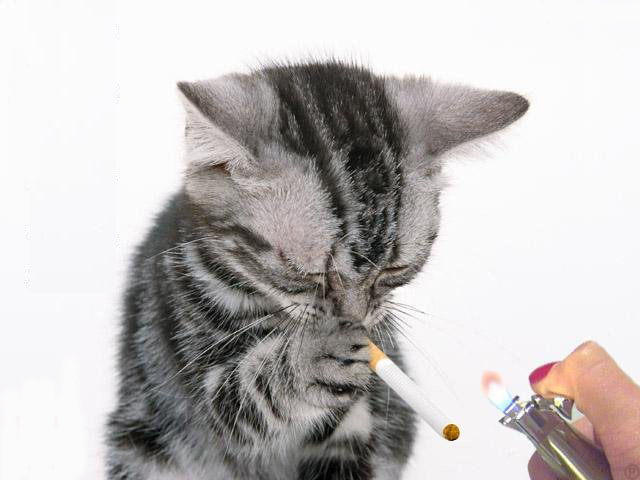 [Speaker Notes: Zdroj: http://allfunnyiffo.blogspot.cz/2013/02/funny-animals-smoking-best-photos-and.html

Zdroj: http://allfunnyiffo.blogspot.cz/2013/02/funny-animals-smoking-best-photos-and.html

Zdroj: http://allfunnyiffo.blogspot.cz/2013/02/funny-animals-smoking-best-photos-and.html]
Zbytkový kouř: Third-hand smoke
Forma pasivního kouření

Specifický produkt kouření: zbytky nikotinu a ostatních chemických látek z kouře a produkty jejich interakcí s dalšími látkami v (znečištěném) prostředí (ozon, kyselina dusičná) + jemný prach (z prostředí, ze spalování cigaret)
Perzistentní toxické a karcinogenní látky – nitrosaminy
Kontaminace povrchů v interiérech
Nábytek, textilie, předměty v obydlích a autech

Nejohroženější skupina – děti (nezralost biologických struktur, rychlejší dechová frekvence, nižší dechová zóna, specifické návyky – lezení po čtyřech, olizování rukou…)
Prevalence kouření a užívání tabáku v ČR
2017
2012
Celková prevalence kouření cigaret: 25,2%
Podle pohlaví: muži 30%, ženy 20% 
Podle věku: 15-24 let: 36%, 25-44 let: 27%, 45-64 let: 26%, nad 65 let: 15%
Užívání jiných tabákových výrobků než cigaret: dýmky, doutníky, vodní dýmky kolem 4,7%
Bezdýmný tabák: 2,5%
Celková prevalence kouření cigaret: 31,3%
Podle pohlaví: muži 36%, ženy 26% 
Podle věku: do 15 let: až 33%,15-24 let: 43%, 25-44 let: 33%, 45-64 let: 28%, nad 65 let: 20% 
Užívání jiných tabákových výrobků než cigaret: dýmky, doutníky, vodní dýmky kolem 2 – 2,5 %
Bezdýmný tabák: nebylo hodnoceno
[Speaker Notes: Zdroj: SZÚ 2017: http://www.szu.cz/uploads/documents/szu/aktual/uzivani_tabaku_2017.pdf]
Tabakismus
Závislost na nikotinu - Dg. F 17 dle Mezinárodního klasifikačního seznamu nemocí: „Poruchy duševní a poruchy chování způsobené užíváním tabáku“
U dětí a mladistvých – rychlý rozvoj fyzické závislosti (není plně dokončen vývoj mozku: limbické struktury=emocionální složka chování, frontální kortex=kognitivní složka, prokázaný kognitivní deficit v dospělosti)
 Při dlouhodobé závislosti zjištěny následky ve věku 30 – 60 let: Snížení schopnosti audio-verbálního učení, snížení vizuální prostorové paměti, snížení kognitivních schopností, snížení fyzické výkonnosti, snížení obecné inteligence, snížení posturální stability a motorické obratnosti.
[Speaker Notes: Studie: Durazzo TC et al., Drug Alcohol Depend 2011;doi:10.1016/j.drugalcdep.2011.09.019]
Vznik a vývoj onemocnění
Tři fáze vývoje onemocnění:
Psychosociální podněty
Upevňování „psychické závislosti“
Vznik syndromu závislosti - u 60 - 80% kuřáků

Syndrom závislosti - soubor behaviorálních, kognitivních a fyziologických fenoménů, který se vyvíjí po opakovaném užití látky a který typicky zahrnuje m.j. tzv. abstinenční příznaky.
Abstinenční příznaky
craving – bažení, nutkání, chuť
špatná nálada, deprese, podrážděnost až agresivita, zlost, frustrace, úzkost
nespavost, únava, bolesti hlavy
zvýšená chuť k jídlu
nevolnost, zácpa, plynatost
pokles TK, závratě
menší schopnost soustředění a zvládání stresových situací
… a další možné (individuálně)
[Speaker Notes: První za 2h, maximum po 24-48h, doba trvání 3 týdny – 3 měsíce, ve vlnách, nejčastější příčina relapsu. Minnesotská škála abstinenčních příznaků – 15 bodů, podle intenzity výběr léčby.]
Diagnostika závislosti
V ČR zatím poněkud podceněná – u hospitalizovaných pacientů pouze 1,5 % s Dg. F17
V obecné podobě zmíněna i v české legislativě: Zákon č. 65/2017 Sb.
Diagnostika v praxi: není zakotven postup, ale doporučena kombinace hodnocení typických rysů závislosti (např. dle Americké psychiatrické společnosti užívání tabáku déle než rok + min 2 kladné odpovědi u typických rysů závislosti) a hodnocení míry závislosti –Fagerströmův test a Minnesotská škála abstinenčních příznaků
Doporučení pro primární péči
Program 5P (5A‘s for Smoking Cessation)
Ask (Ptát se)
Advice (Poradit přestat kouřit)
Assess (Posoudit ochotu přestat, příp. motivovat)
Assist (Pomoci – NNT, centra)
Arrange follow up (Plánovat kontroly)
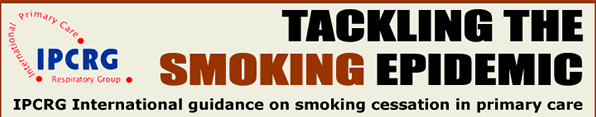 [Speaker Notes: Mimořádně důležitá – týká se všech lékařů i ostatního zdravotnického personálu – autorita, důvěra pacienta, znalosti, příležitost ovlivnit pacienta! Program 5A – u nás někdy zjednodušován na 4A – vynechání prostředního bodu
První tři body – každý!!! Lékař, další dva – specialisté v centrech
ASK – odběr kuřácké anamnézy – vždy se ptát, vždy vyjádřit nesouhlas s kouřením, ne až při klinické manifestaci následků kouření
ADVICE – personifikovat riziko – na základě zdravotního stavu, rodinné anamnézy, sociálního postavení
ASSESS – zvážit, co dál, zda pacient chce odvykat, jestli je schopen sám, zda půjde do specializovaného centra…
ASSIST – stanovení intenzity závislosti, volba vhodné metody a doplňkové terapie, příprava na den D, …
ARRANGE… - sledování nejméně po dobu 1 roku, zpočátku časté kontroly (2 týdny) – podpora motivace, překonání nejkrizovějšího období, příprava na život bez cigarety]
Léčba fyzické složky závislosti: minimalizace abstinenčních příznaků
Substituční – náhradní nikotinová terapie (NNT)
Farmakoterapeutická – Bupropion, Vareniclin
Behaviorální (psychoterapie)
Alternativní (nedostatek důkazů o účinnosti, podle EBM nelze doporučit jako účinnou variantu léčby)
Náhradní nikotinová terapie (NNT)
minimalizuje abstinenční příznaky
KI (relativní): KV onemocnění, těhotenství, dětský věk – v těchto případech vždy volba „menšího zla“ (Problematika podávání NNT v těhotenství: N prochází placentou – neuroteratogen, narušení vývoje dopaminergního a serotonergního systému => ADHD, poruchy chování, pozornosti, nižší porodní hmotnost,… Dlouhodobě – N se metabolizuje na NNK (nitrosamin..) – nejpotentnější plicní karcinogen, promotor karcinogeneze i ostatních (dětských!) nádorů

NÚ: pálení v krku, škytavka, indigesce, nauzea, palpitace, bolesti hlavy
Dávkování: individuální nastavení, cca 3 měsíce vytrvat na startovní dávce, další 3 měsíce po 2 týdnech postupné snižování dávky
Formy NNT
Žvýkačky 2 mg, 4 mg (260,-) správná technika!!!
Náplasti Nicorette 5, 10, 15 mg, 16h (570,-)
                  Niquitin CQ 7, 14, 21mg, 24h (460,-)
Inhalátor 10, 15 mg (360 - 400,-)
Sublinguální tablety 2 mg
Ústní spray 1 dávka 1 mg nikotinu, balení 150 mg roztoku (370,-)
Pastilky 1,5 mg, 4 mg
Orodispergovatelný film

Liší se farmakokinetikou, možnost kombinovat
kontinuálně působící náplasti s jinými formami
ovlivňujícími peaky.
[Speaker Notes: Žvýkačky – nejstarší forma NNT – od 60. let američtí námořníci v ponorkách. Vstřebávání v alkalickém ph dutiny ústní – rozžvýkat, 2-3min nechat, nepolykat, celk. doba 30-45min
Náplasti – i nejslabší pro kuřáky od 10 cig./den!]
Farmakoterapie
Snižuje intenzitu abstinenčních příznaků podobně jako NNT, ale bez nikotinu
Bupropion
Původně antidepresivum IV. generace
Inhibitor zpětného vychytávání NA a DOPA
Snížení cravingu i dalších abstinenčních příznaků 
Doporučená léčba 3 – 6 měsíců

Vareniclin
Léčivo cíleně vyvinuto k odvykání kouření
Parciální agonista acetylcholinových receptorů
Zmírňuje abstinenční příznaky, snižuje pocit „odměny“
Doporučená léčba 3 – 6 měsíců 

Další možnosti: např. Cytisin…
Kombinovaná léčba
V současné době považována za nejúčinnější
NNT – různé formy mezi sebou
Bupropion + NNT
Vareniclin + NNT

Všechny výše zmíněné ideálně kombinovat s behaviorální psychoterapií
Vždy individuálně podle potřeb jednotlivce
Léčba behaviorální složky závislosti
Psychosociální komplexní přístup léčby
Nedílná a potřebná součást odvykacího procesu
Psychoterapeutické poradenství – poskytované odborníkem – vyškoleným specialistou
V ČR dosud nepříliš dostupné

Síť dostupných služeb:
Poradny pro odvykání kouření 
Centra pro odvykání kouření
Harm Reduction
Snaha o snížení zdravotních rizik plynoucích z kouření
 Nelze mluvit o „zdravějším“ kouření, jde jen o snížení toxicity
Přístup aplikovat až poté, co selhávají ověřené metody odvykání
Princip: Trvalé snížení počtu vykouřených cigaret (za pomoci nejčastěji NNT nebo farmakoterapie)
E-cigareta, vaporizéry: Doporučovány jako vhodné produkty při harm reduction nebo při odvykání kouření, mnoho odborníků s tím ale nesouhlasí
Současná změna životního stylu (výživa, pohyb, atd.)
Zcela nutno odmítnout vodní dýmku jako prostředek HR, zdravotní rizika pro aktivní i pasivní kuřáky podobná jako u cigarety
Prevence kouření
Komplexní přístup:

Změna postojů a nahlížení společnosti na kouření
Vzdělání, informace, osvěta
Dostupnost tabáku pro děti a mládež
(legislativa a její vymahatelnost, ekonomické nástroje,…)
Avšak pozor na opačný efekt!!!
Řešení kuřáctví s jinými formami rizikového chování
Nezbytná součást prevence – pomoc při  odvykání kouření
Možnosti prevence pomocí legislativy
Omezování kouření 
Omezování reklamy a dostupnosti
Podmínky a pravidla výroby a distribuce 
tabákových výrobků
Podmínky značení a varování
Zákon č. 65/2017 Sb., o ochraně zdraví před škodlivými účinky návykových látek
Vyhláška č. 37/2017 Sb., o e-cigaretách…
Rozdíly mezi jednotlivými zeměmi, i v rámci EU
Ekonomické a sociální aspekty kouření
Vysoké výdaje na zdravotní péči
Příjem financí ze zdanění tabákových výrobků do státního rozpočtu
Problémy: silná tabáková loby (?), netransparentní přesuny finančních prostředků (?) – nejsou jasné argumenty
Tendence kouření v sociálně slabších skupinách, více chudnou, začarovaný kruh, provázanost ekonomická a celospolečenská – návaznost na sociální a zdravotní systém
Děkuji za pozornost!